Проект  «Моя семья»

Во второй младшей группе «Радуга»
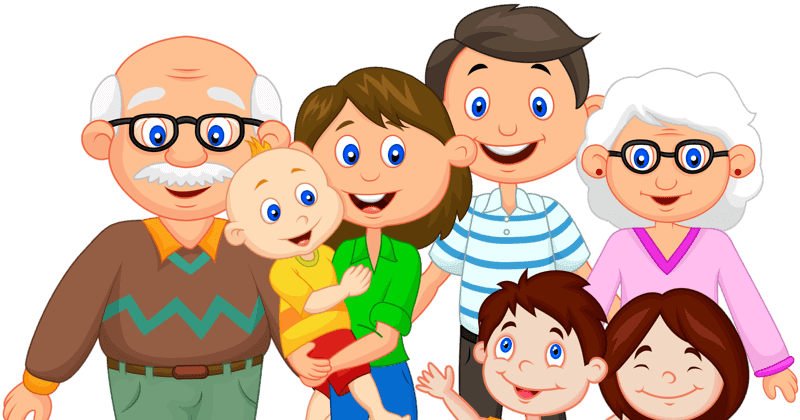 Выполнила воспитатель:
Миляева Екатерина
Геннадьевна
2021-2022 уч год
1
АКТУАЛЬНОСТЬ ПРОЕКТА
Развитие личности ребёнка невозможно без семейного воспитания. Именно в семье он учится любить, терпеть, радоваться, сочувствовать. В условиях семьи складывается эмоционально-нравственный опыт, семья определяет уровень и содержание эмоционального и социального развития ребенка. Родители являются первыми педагогами, они закладывают основы физического, нравственного и интеллектуального развития личности ребёнка с раннего возраста.         Поэтому так важно помочь родителям понять, что развитие личности ребенка не должно идти стихийным путём, поскольку его сила и действенность несравнимы ни с каким, даже очень квалифицированным воспитанием в детском саду.Поэтому я решила, что нам необходимо использовать разнообразные формы сотрудничества с родителями, которые дают возможность сформировать у них интерес к вопросам воспитания, вызвать желание расширять и углублять имеющиеся педагогические знания, развивать креативные способности своих детей. Я предполагаю, что наши партнёрские отношения с родителями дадут большой результат в развитии наших детей. Помогут детям более доступно и наглядно освоить понятие «Моя семья».
2
Цель проекта: Формировать у детей понятие «Семья», показать её ценность для каждого человека, воспитывая любовь к своим близким родственникам и привлечь родителей к сотрудничеству с детским садом.Задачи проекта:• формировать у детей представление о семье;• формировать представления о родственных отношениях;• закреплять знание имён, фамилий родителей, бабушек и дедушек;• обогащать детско-родительские отношения опытом совместной творческой деятельности.• воспитывать уважительное отношение и любовь к родным и близким;• воспитывать уважение к труду и занятиям членов семьи.• привлечь родителей к установлению в семье правил, норм поведения, обычаев, традиций, т.е. потребность к формированию семейных ценностей.
3
Тип проекта: образовательный, творческий.Вид проекта: групповой, среднесрочный – январь-мартУчастники проекта: Педагог, родители, дети второй младшей группы.Проблема: Некоторые дети плохо знают членов своей семьи по именам. Плохо рассказывают о своей семье. Когда приходят в детский сад и уходят домой во время одевания и раздевания между детьми и родителями происходят часто недовольство чем-то, обиды и конфликты. У некоторых семей нет при общении друг с другом тёплого взаимопонимания. В группе есть родители, которые не хотят принимать участия в общих мероприятиях, они считают, что это не так важно для их ребёнка.Планируемые результаты:Дети смогут рассказать о своих родственниках, о своей семье и своих семейных традициях;Отношения у детей к своим родителям будет уважительнее, они будут меньше капризничать и скандалить при общении с близкими родственниками.
4
Реализация проекта «Я и моя семья»:      Подготовительный этап: (вхождение в тему).
Опрос детей на тему «Что я знаю о семье?».Определение темы, целей, задач, содержание проекта, прогнозирование результата.Поисковая работа по подбору иллюстративного материала по теме «Семья».Подбор литературных произведений, пословиц, стихотворений, поговорок о семье.Обсуждение с родителями проекта, выяснение возможностей, средств, необходимых для реализации проекта, определение содержания деятельности всех участников проекта.
5
Основной этап:
Познавательное развитие:
Дидактические игры 
«Кто у нас какой?» (рассматривание себя в зеркало)
 «Разложи по порядку» (фигурки человека, с учетом возрастных изменений)
 «Собери портрет из деталей»
 «Составь семью из фигурок» и другие Просмотр презентации на тему «Семья». Рассматривание фотографий членов семьи, альбома «Профессии наших родителей»
 Рассматривание иллюстраций, картинок по теме «Мать и дитя»Открытый показ НОД «Моя семья».
6
Речевое развитие детей:
Проведение бесед: 
«Беседа о том, что такое семья»,
 «Беседа о мамах, папах», 
«Беседа о братишках и сестренках»,
 «Беседа о бабушках и дедушках».Чтение художественной литературы: 
р.н.с. «Репка», «Волк и козлята»; 
Д. Габбе «Моя семья», «Мама», 
Л.Квитко «Бабушкины руки»; 
И.Муравейко «Я сама»; 
Е.Благинина «Солнышко», «Вот какая мама!»;
 Разъяснение пословиц о семье.Рассказ педагога из личного опыта на тему «Моя семья».Решение проблемной ситуации «Что я буду делать, если мама заболеет...?». «В гостях у кукол», «Свой, чужой, знакомый»
7
Художественно – эстетическое развитие:Изготовление подарков для мам, пап и бабушек.Создание коллажа «Я и моя семья». Разучивание песен, стихов о маме.        Социально-личностное развитие детей.Игровая деятельность:П/Г: "Моя семья", "Пальчик мальчик", "Вот так тесто мы месили".Игра «Что может делать папа, мама?» (при помощи пантомимы).Игра «Чьи вещи?» (определить предмет, принадлежащий близким людям).Сюжетно – ролевые игры: «Семья», «Чаепитие», «Постираем платочки», «Магазин», «Уложим дочку спать», «Строители»…                       Сотрудничество с семьей:Анкета «Знакомство с семьей ребенка».Беседы о том, что дети могут делать в семье самостоятельно.Создание коллажа «Мамочка моя»           Взаимодействие со специалистами:Утренник, посвященный 8 Марта.
8
Заключительный этап:
Итоги работы проекта для детей:1. Изготовление подарков для членов семьи.2. Праздник: «Волшебные бусы»3. НОД «Моя семья».4. Коллаж «Мамочка моя».Итоги работы проекта для родителей:1. Анкетирование «Что мы знаем о семье».2. Праздник: «Волшебные бусы».3. Консультации для родителей.4. Коллаж «Мамочка моя».5. Поделки родителей для выставки сада.Итоги проекта для педагога:1. Создание библиотеки.2. Презентация.
9
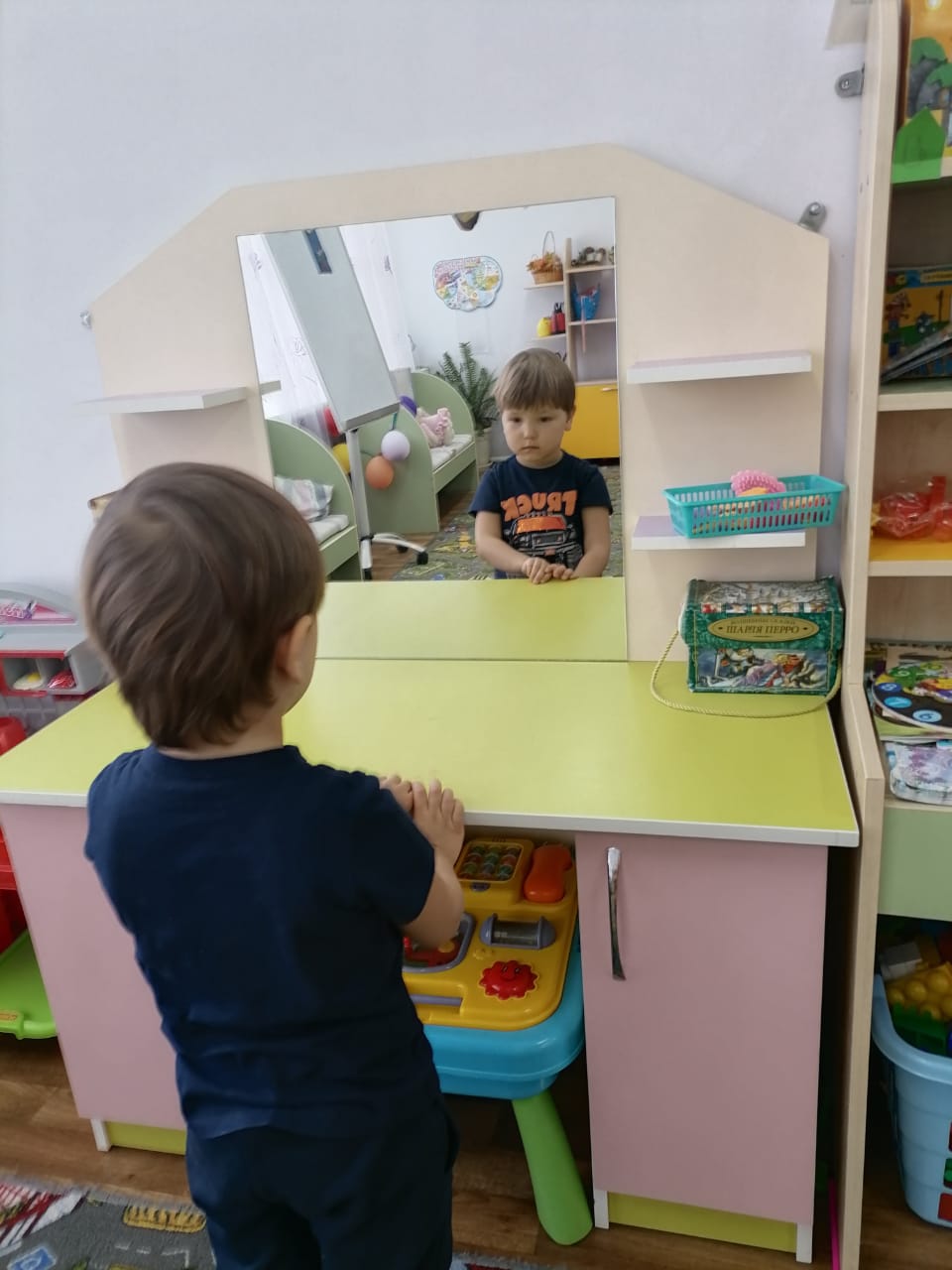 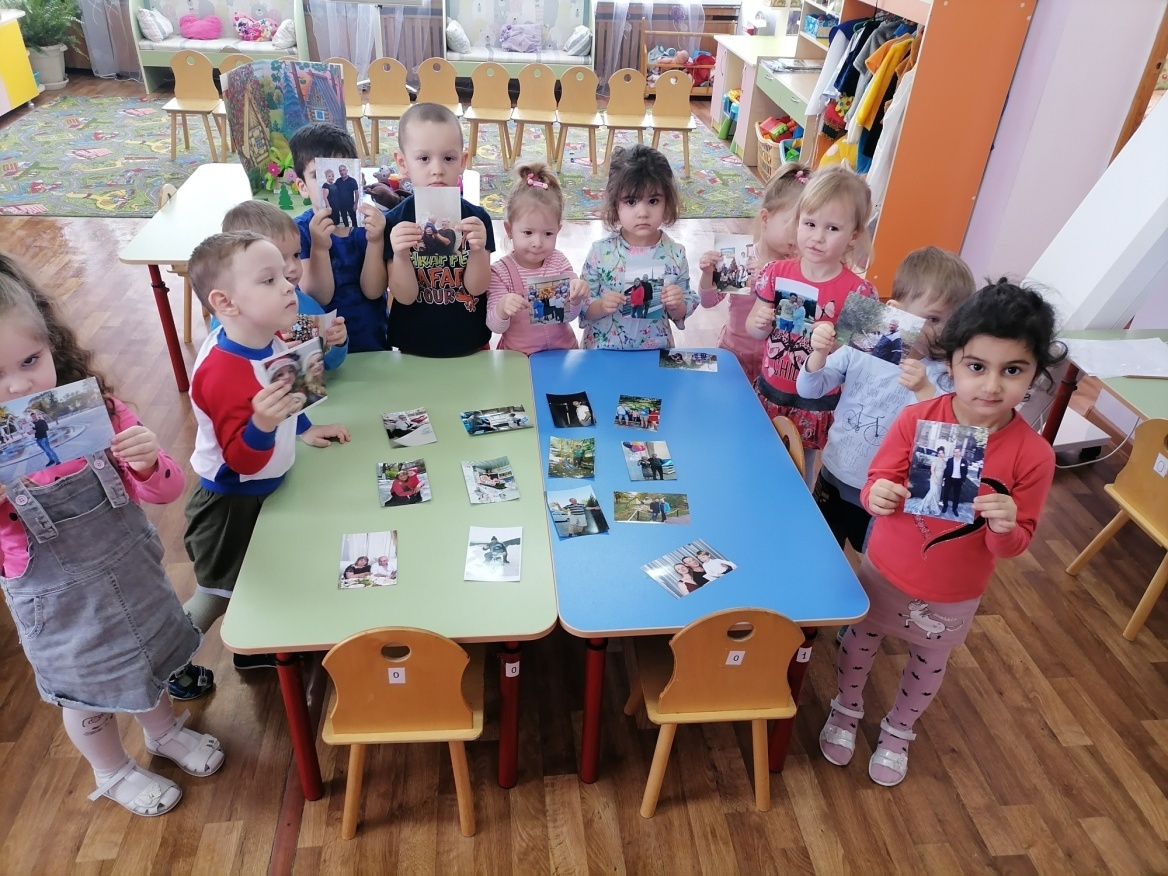 10
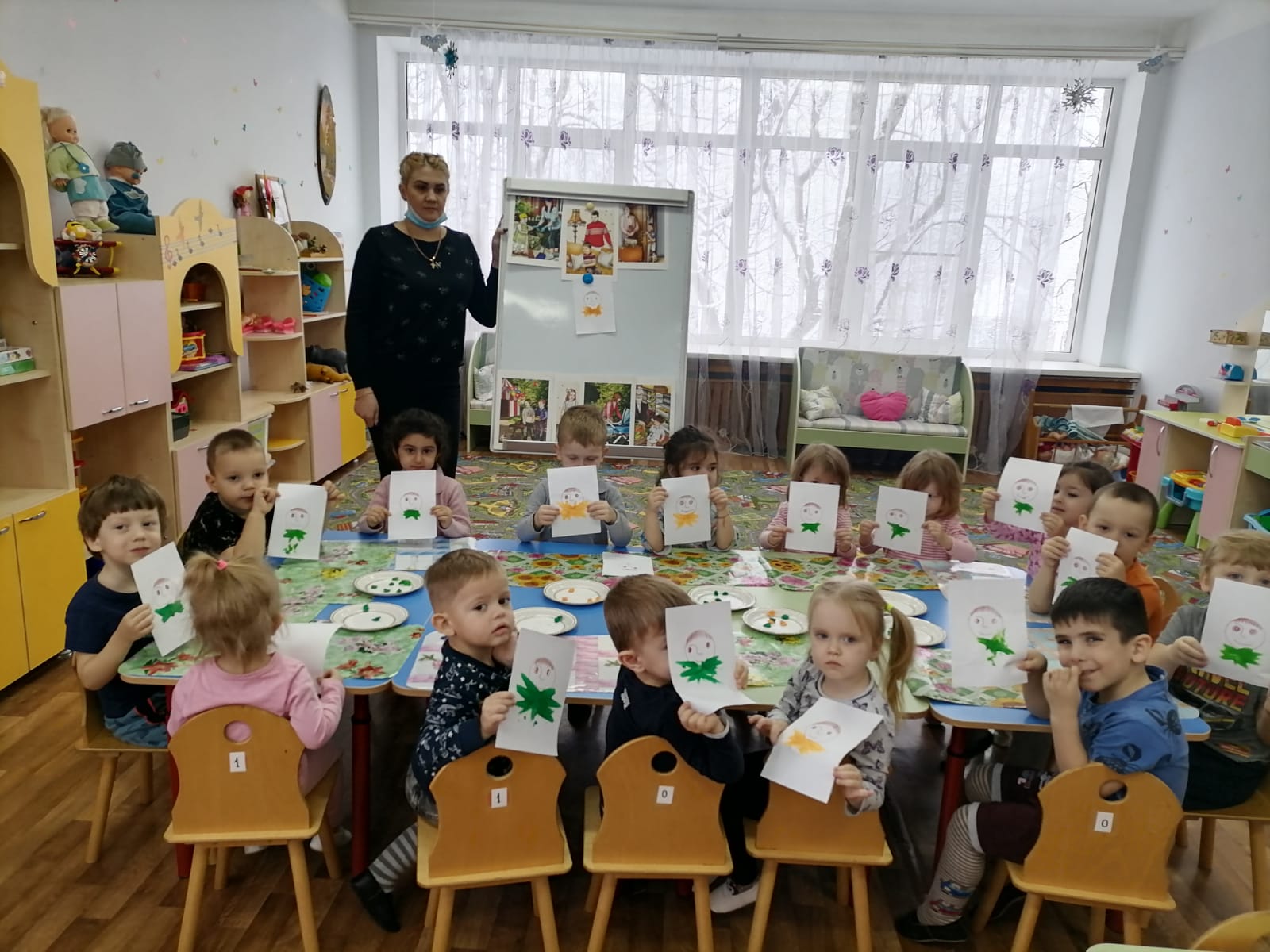 11
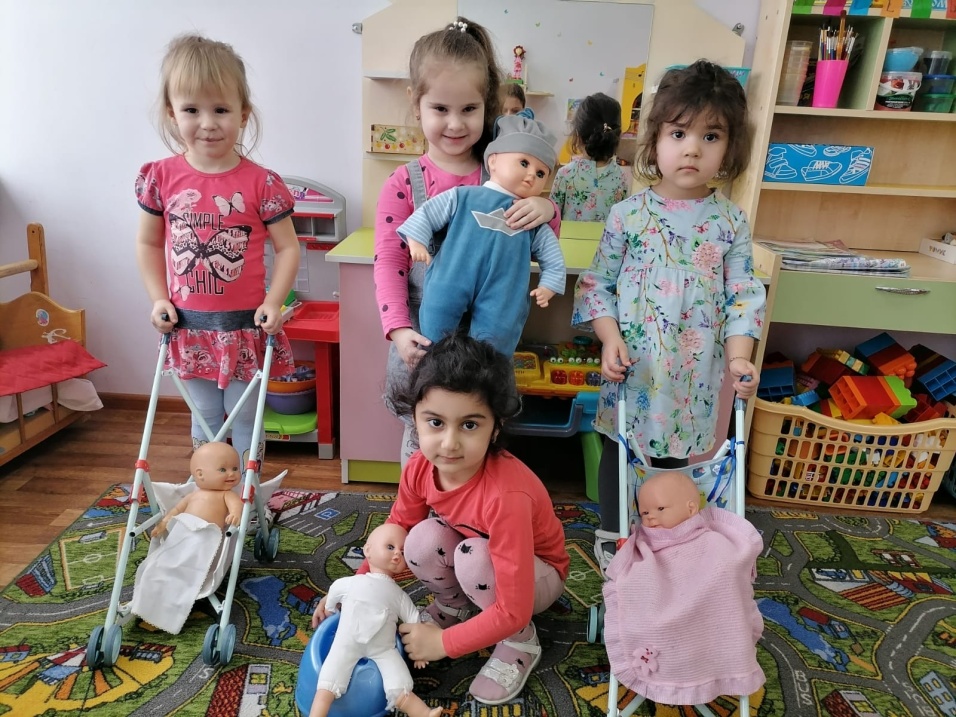 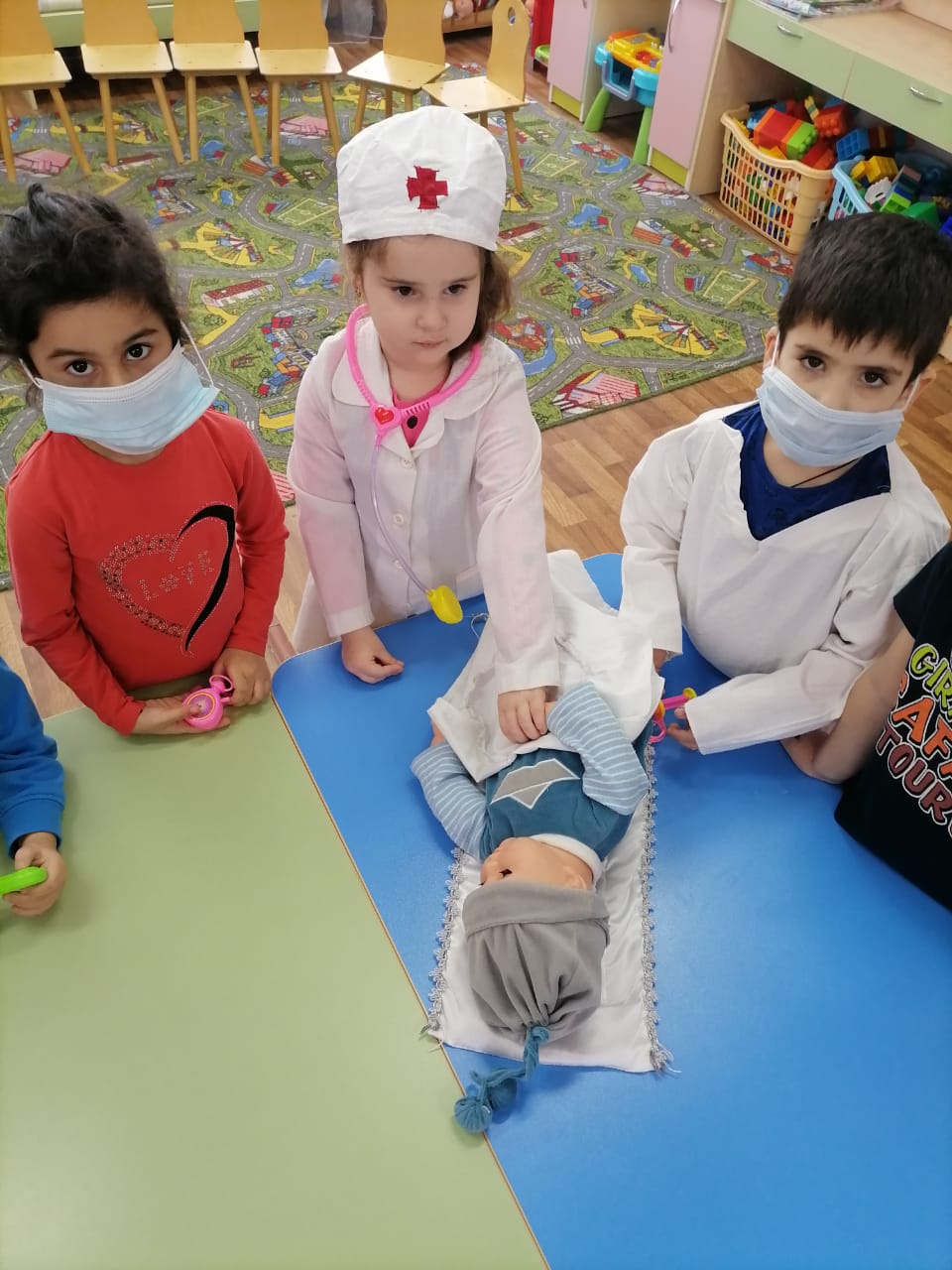 12
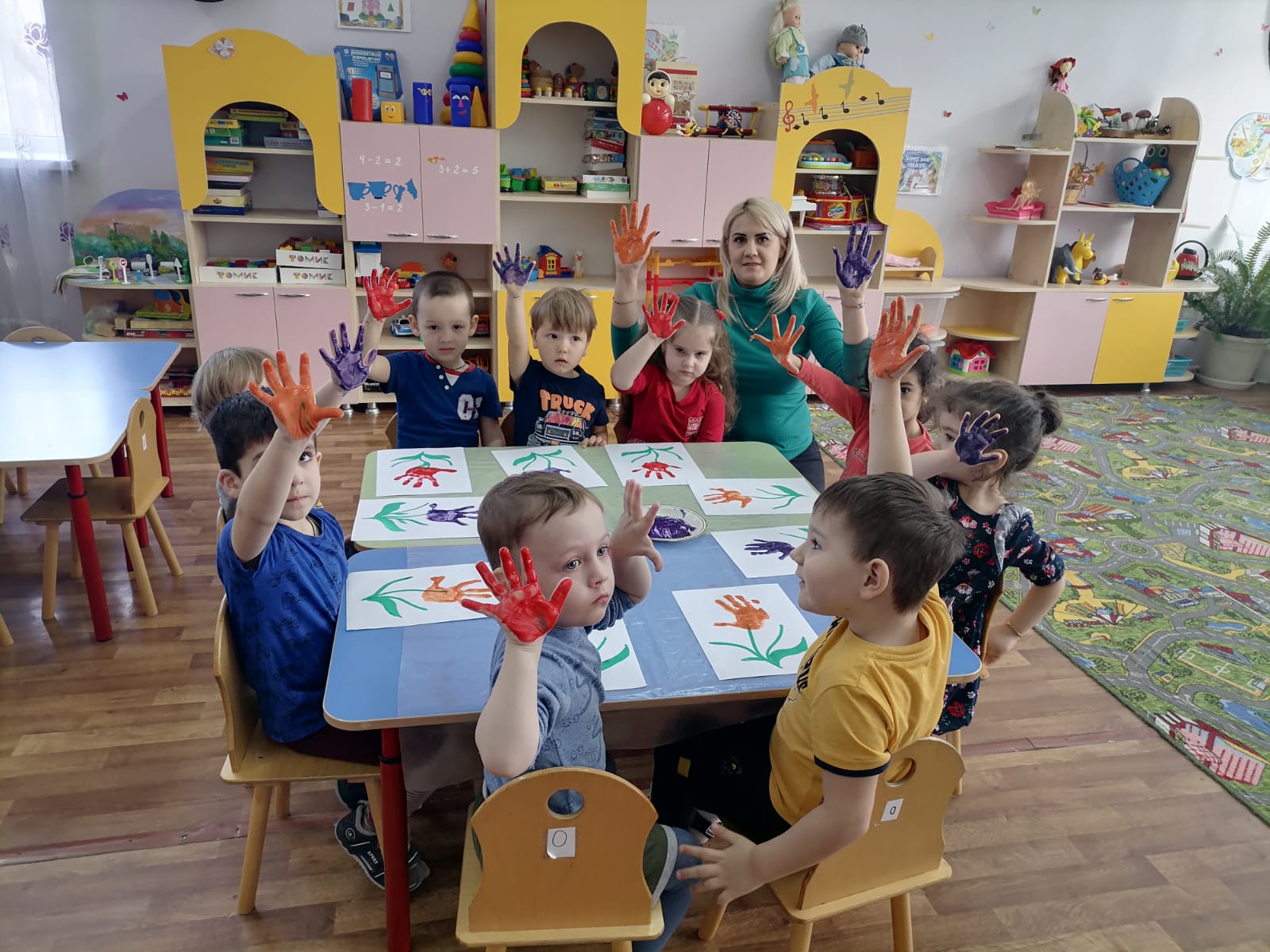 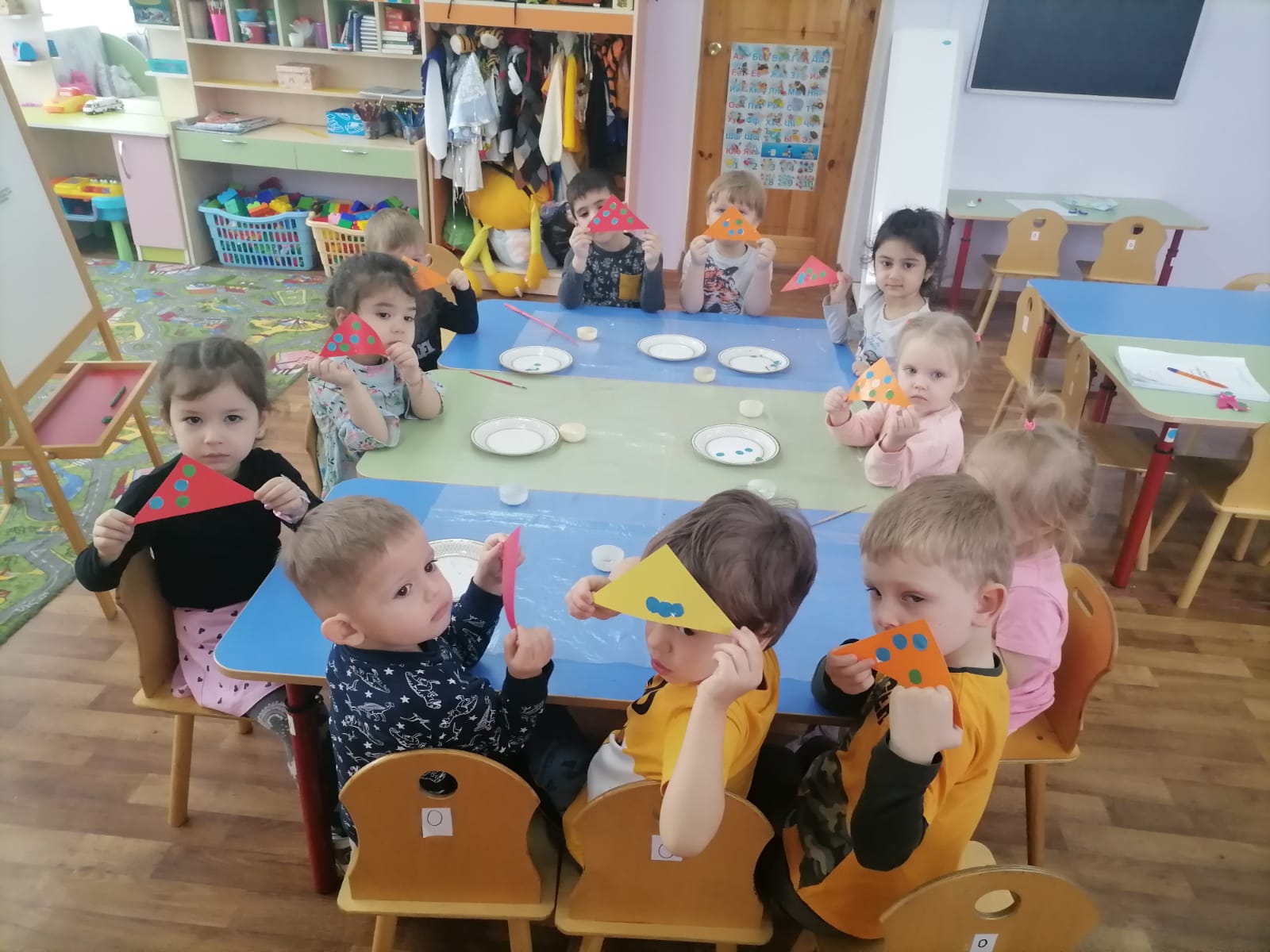 13
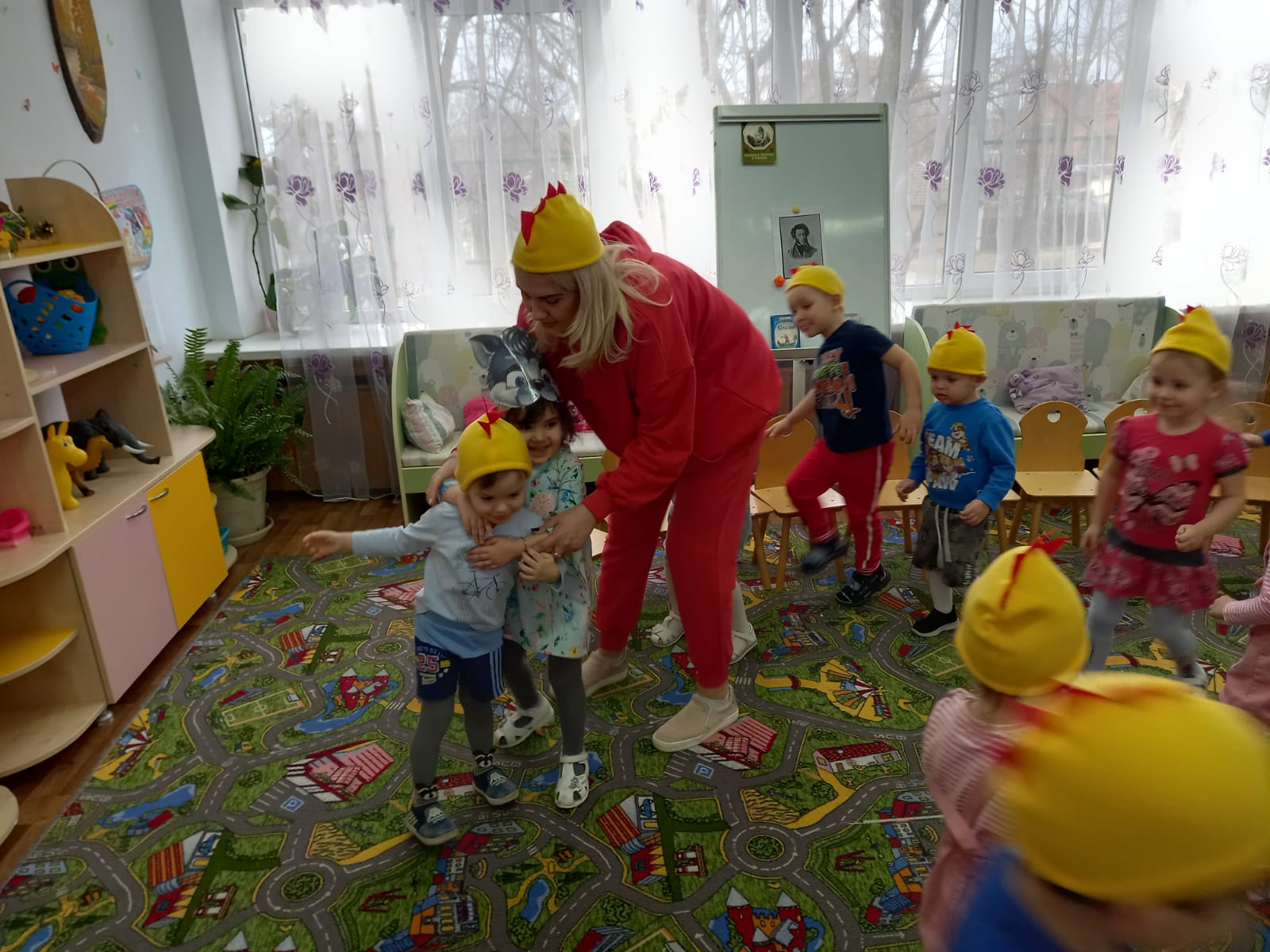 14
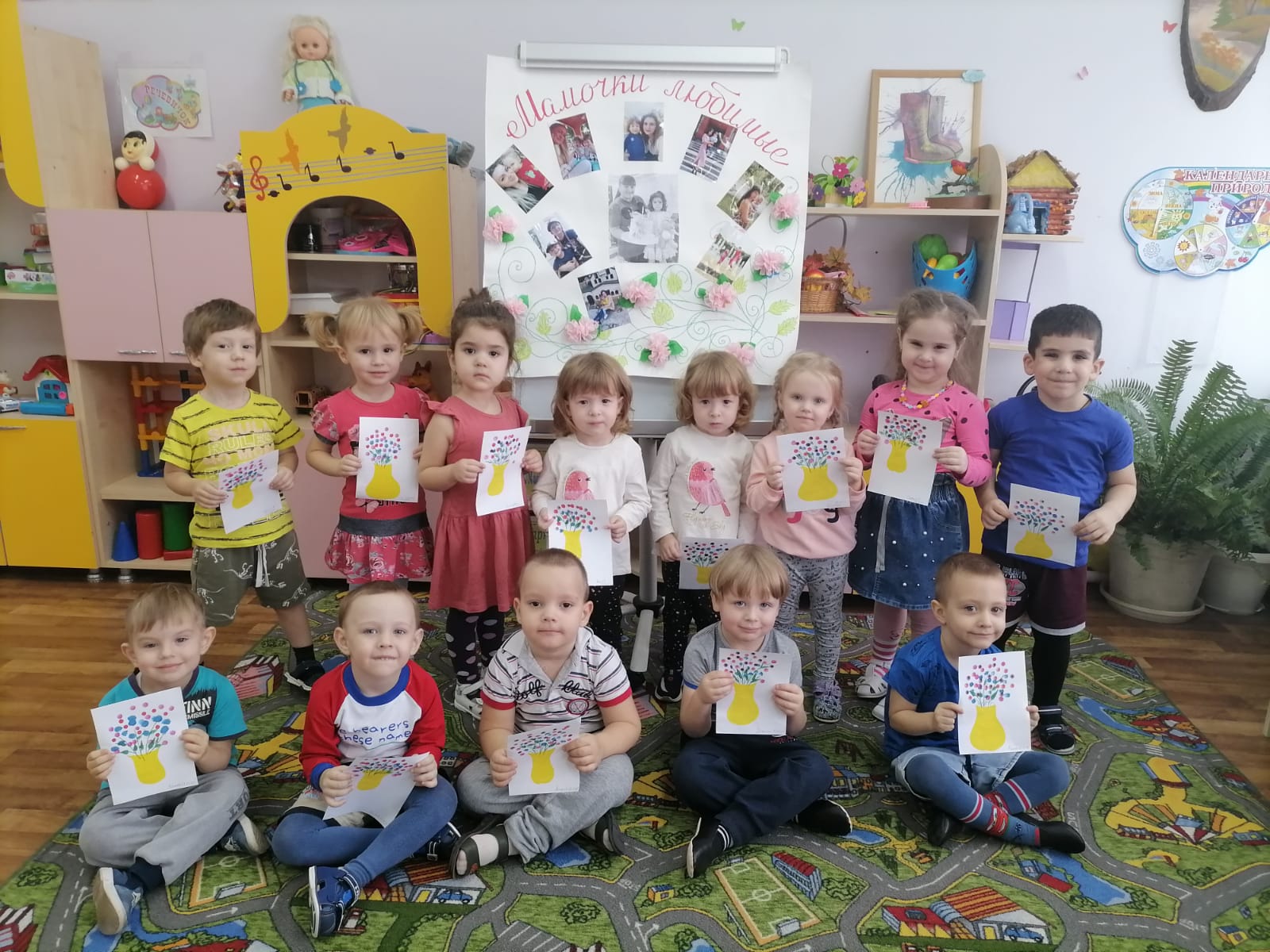 15
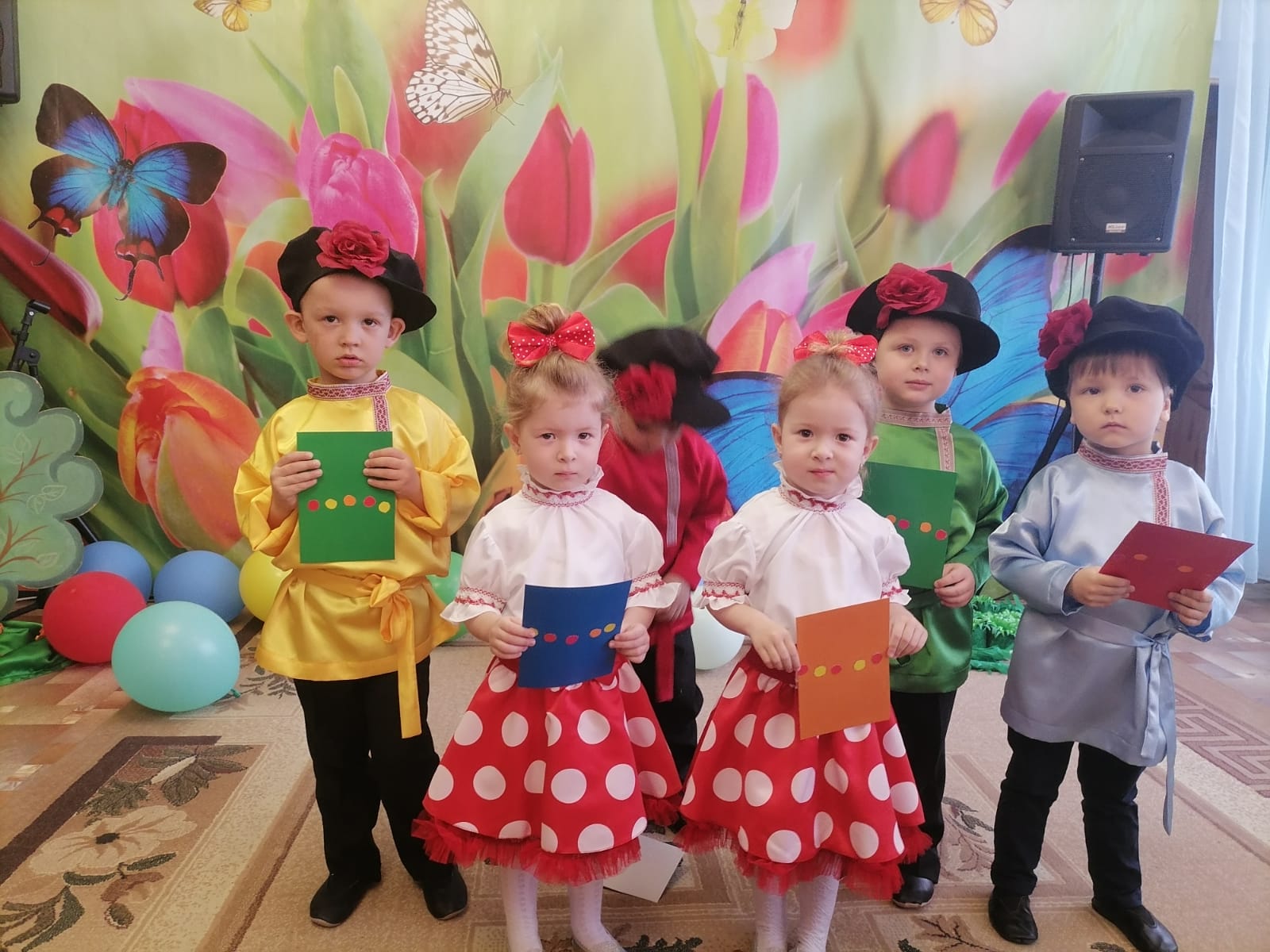 16
Спасибо за внимание
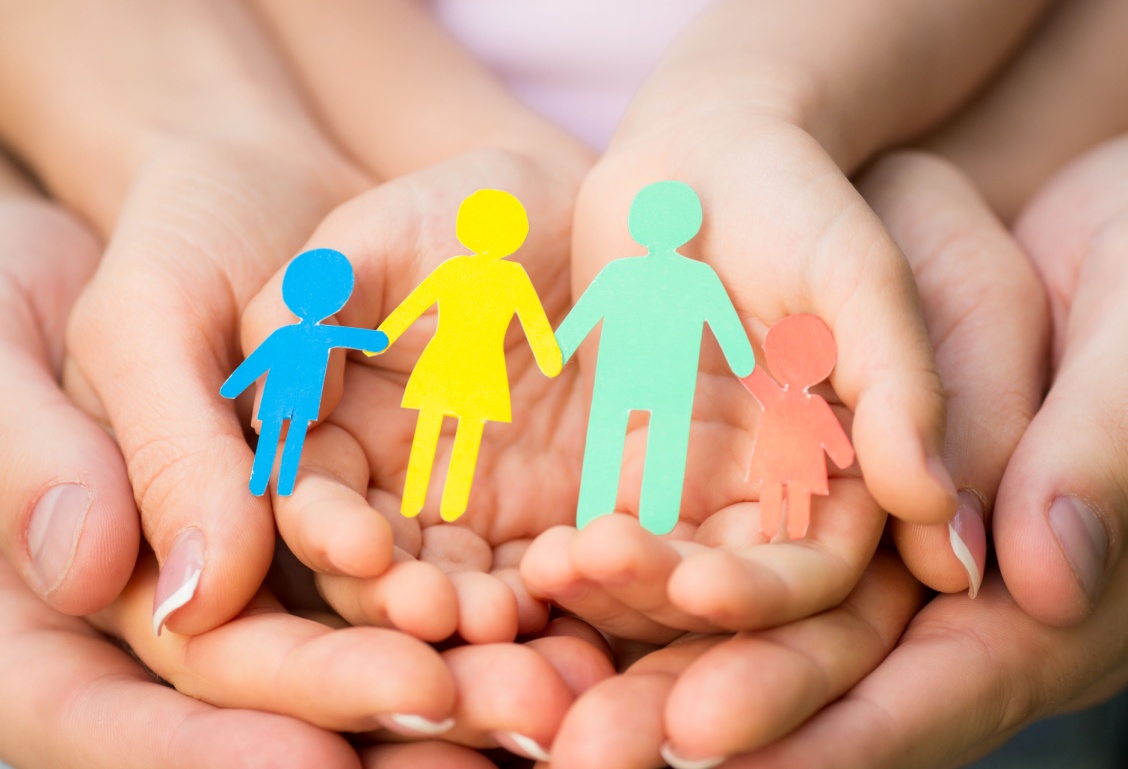 17